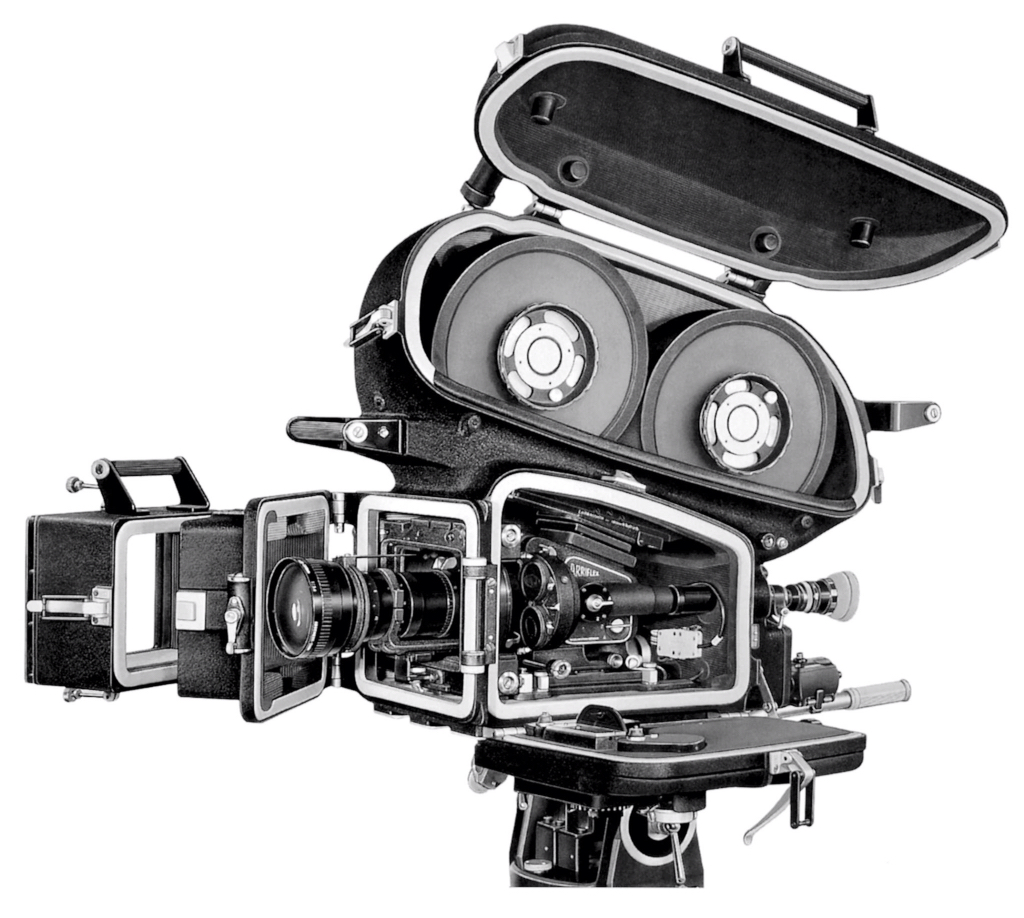 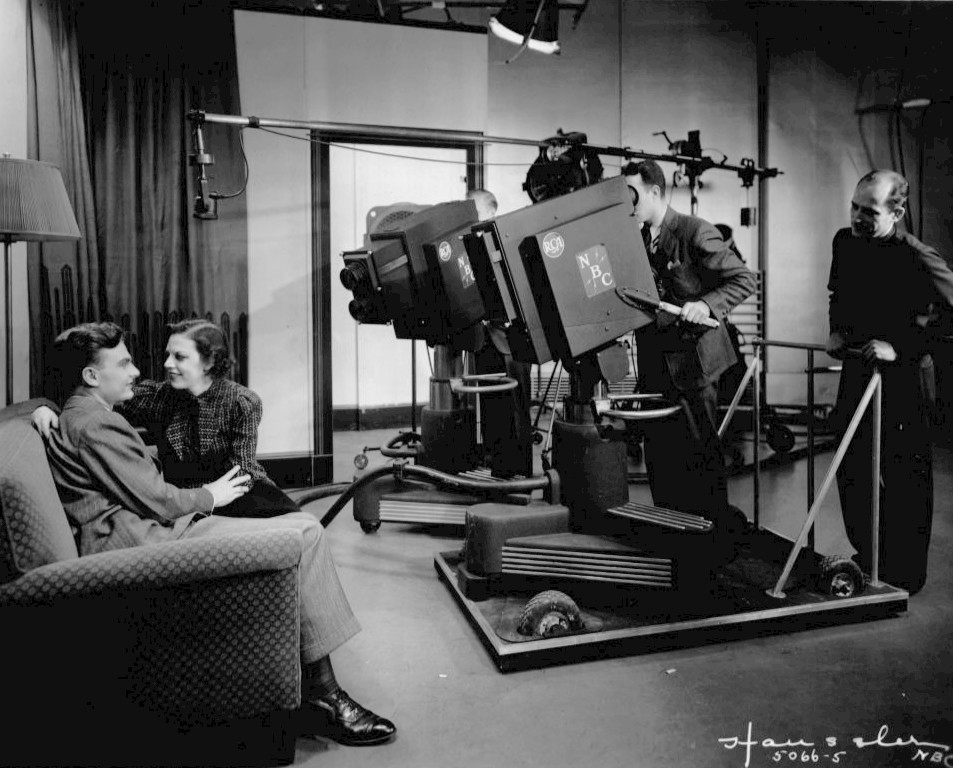 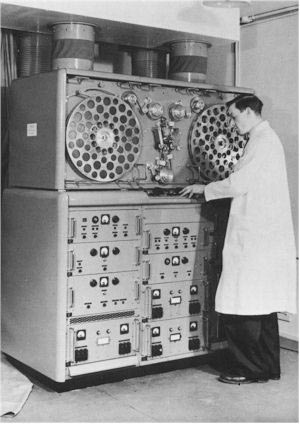 Kinescope
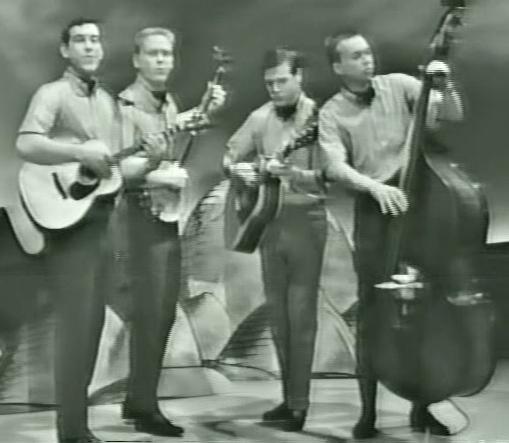 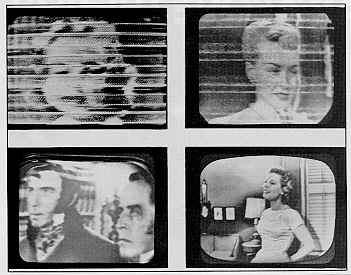 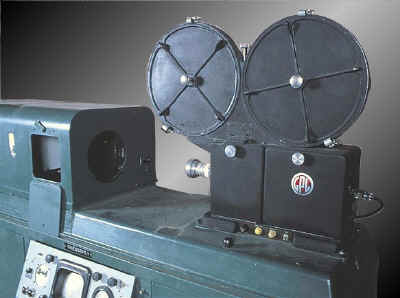 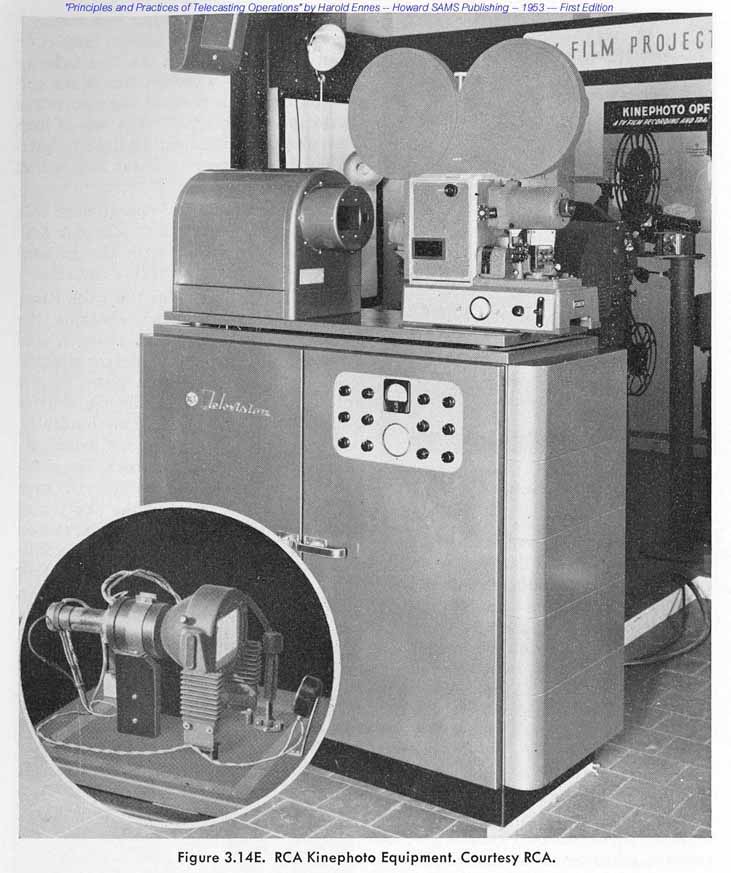 Film Chain
Videotape
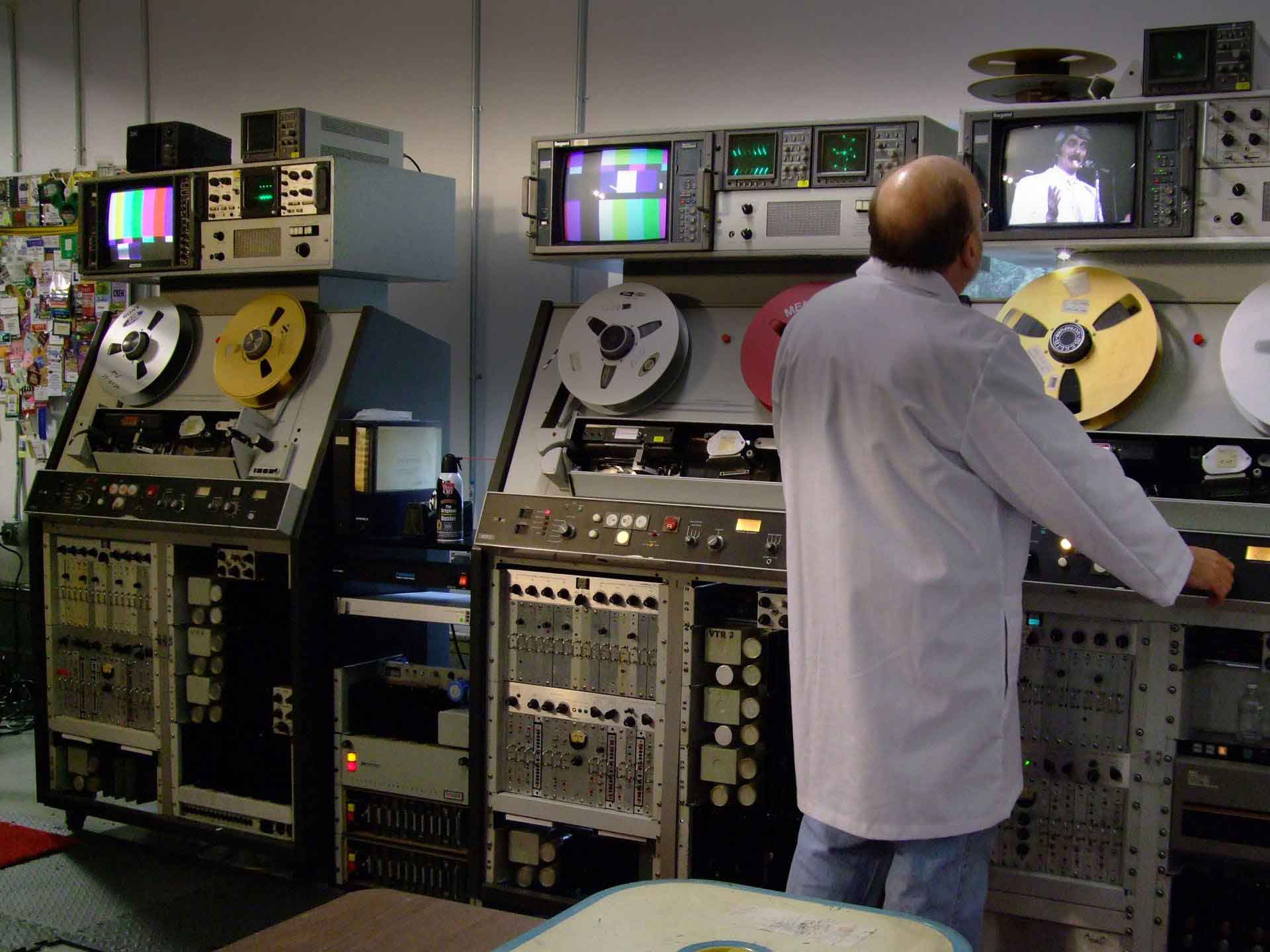 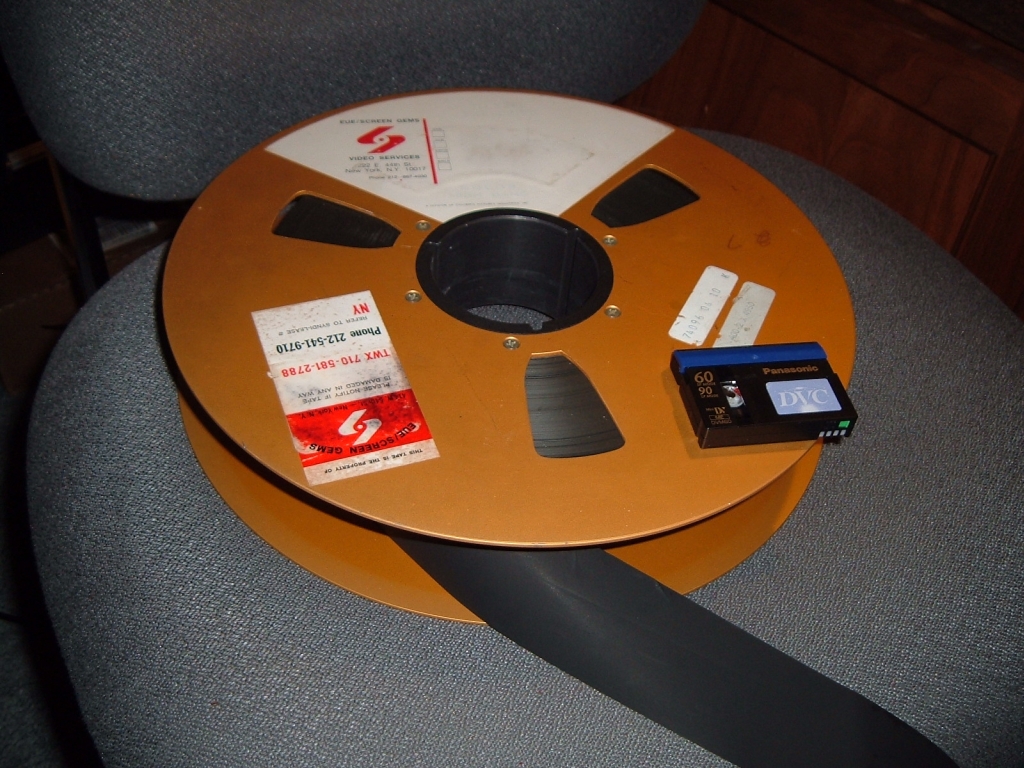 (1956) 
Quadruplex
-2 inches-
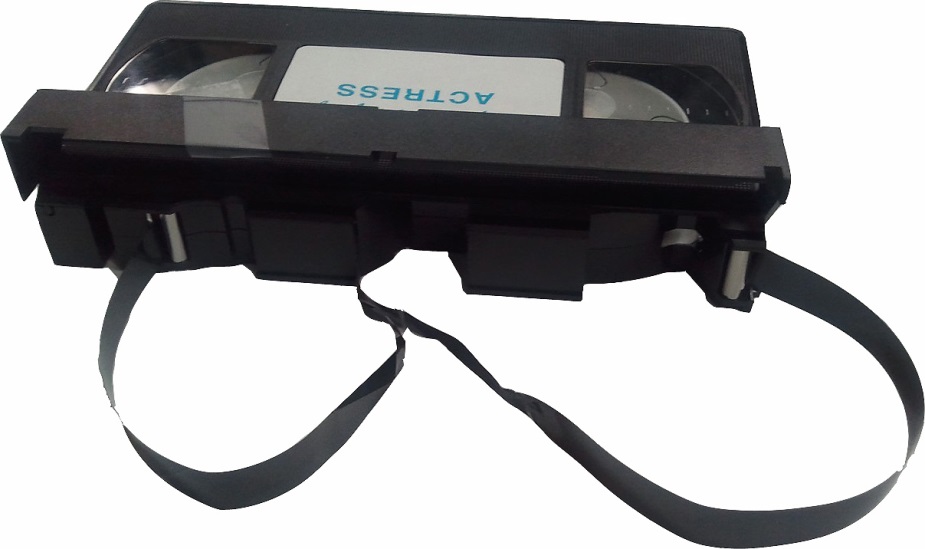 Videotape
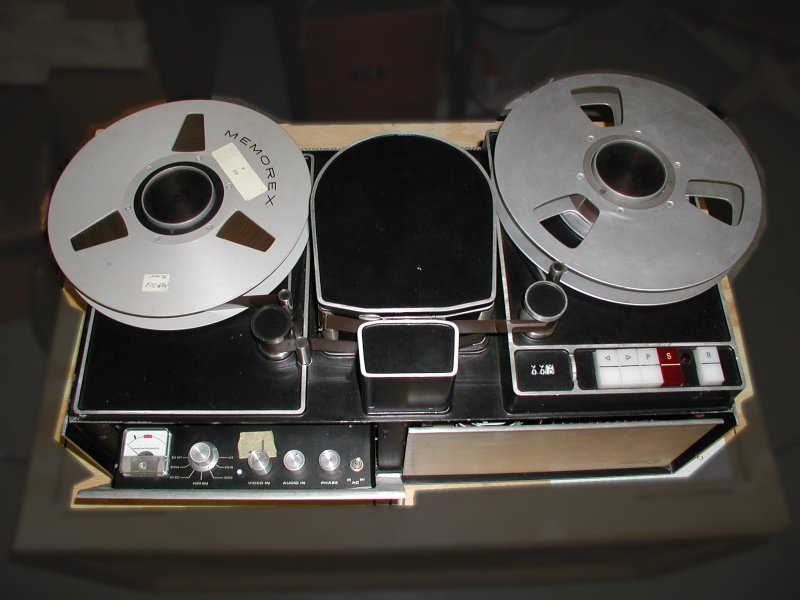 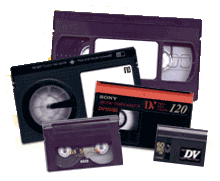 Videotape Composition
Mylar
Ferrous Oxide Particles
Degausser/Bulk Eraser
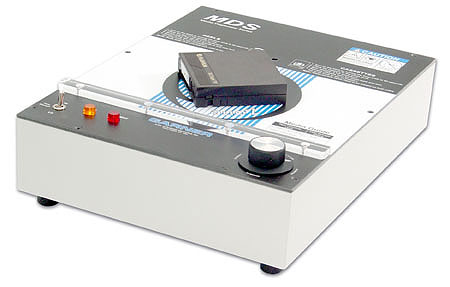 Videotape Tracks
Video
A1
Audio
A2
0:00/0:01/0:02/0:03/0:04/0:05/0:06/0:07/0:-8/0:09/0:10
Videotape Tracks
Time Code
Track
0:00/0:01/0:02/0:03/0:04/0:05/0:06/0:07/0:-8/0:09/0:10
Time Code
( h   m   s    f )
04:10:23:18
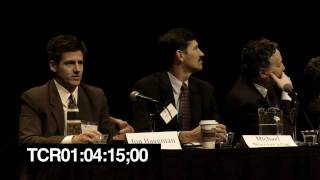 Frame-Accurate
Editing
Dockable Tape Drives
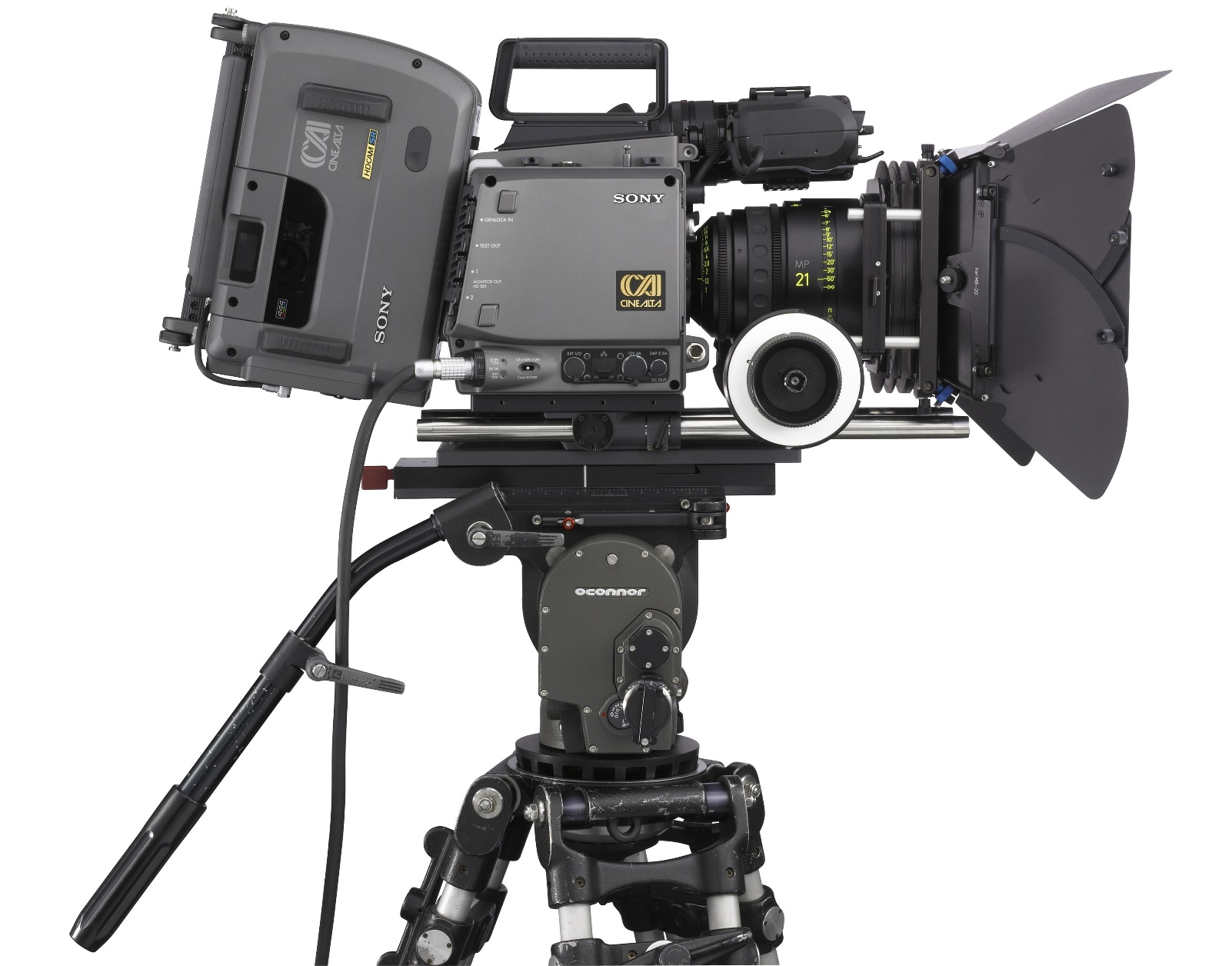 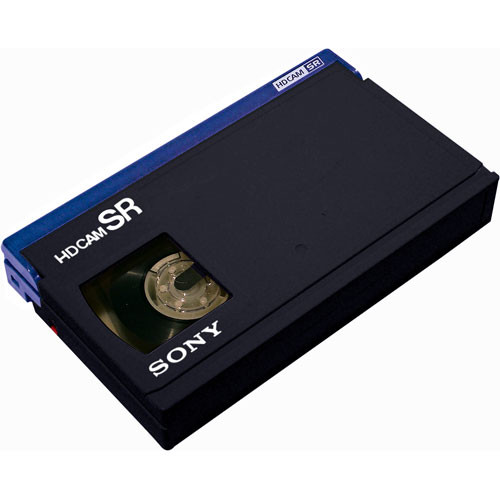 Tape
Alternatives
Onboard Hard Drives
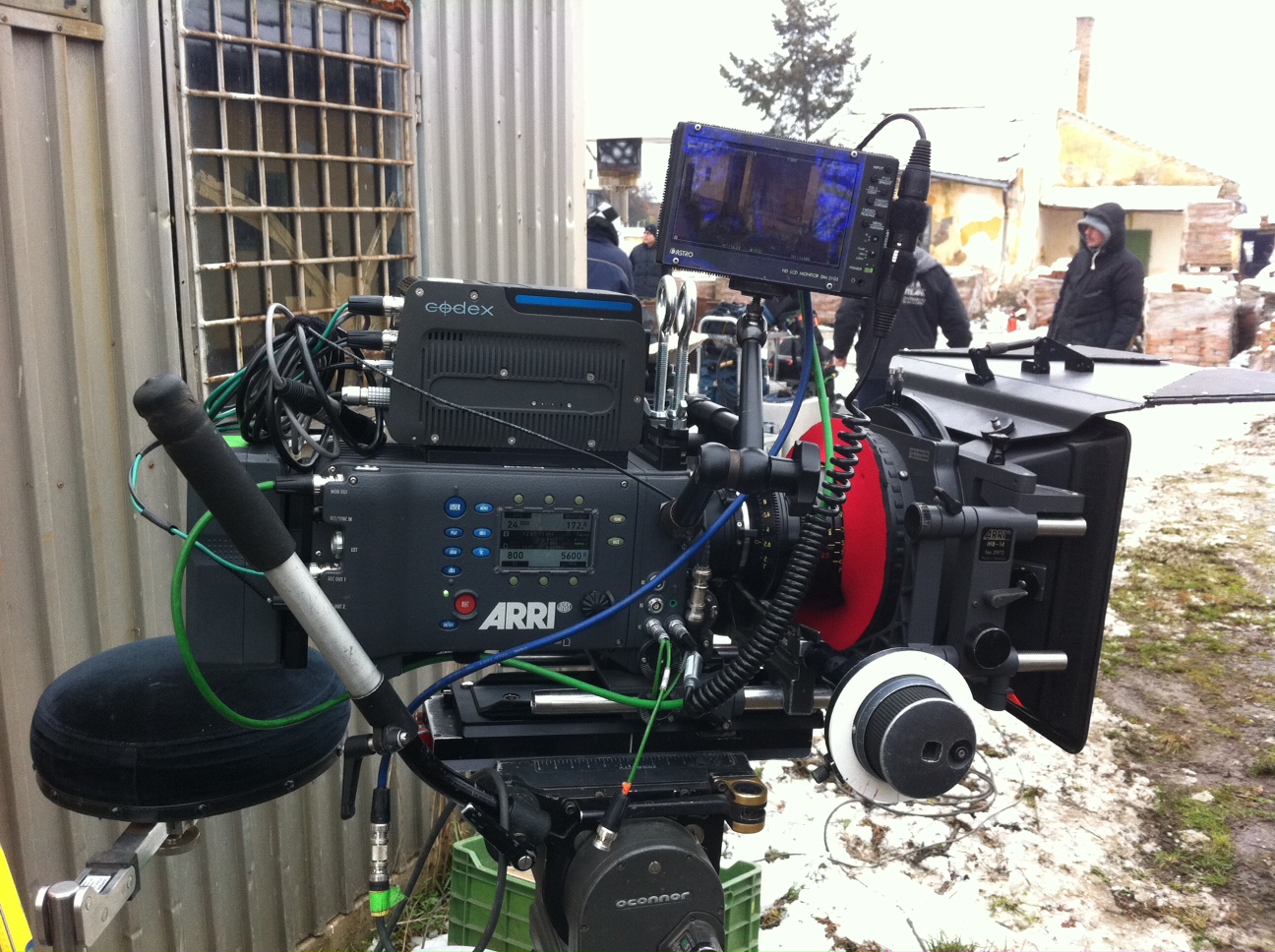 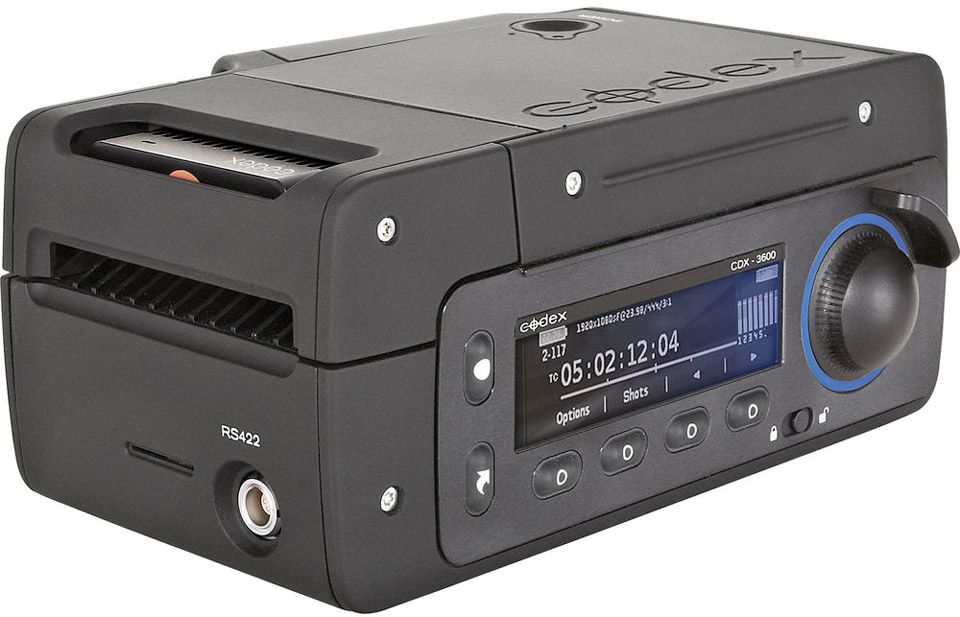 Optical
Disk
Drives
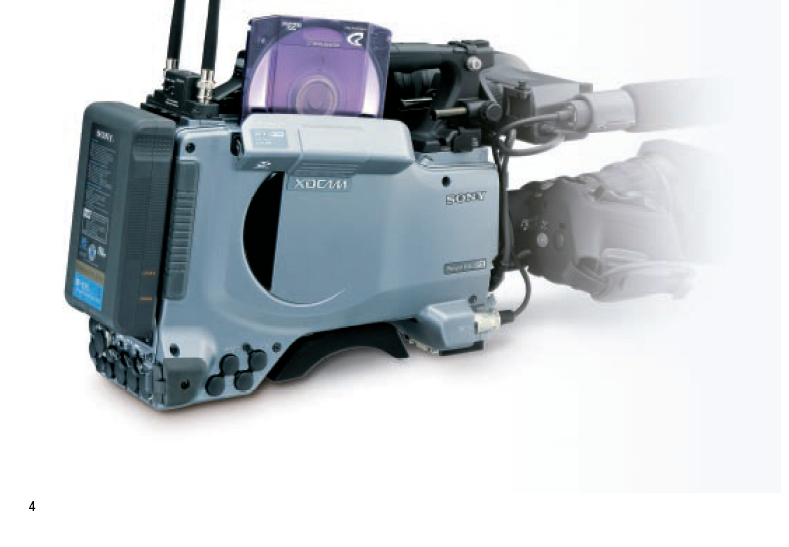 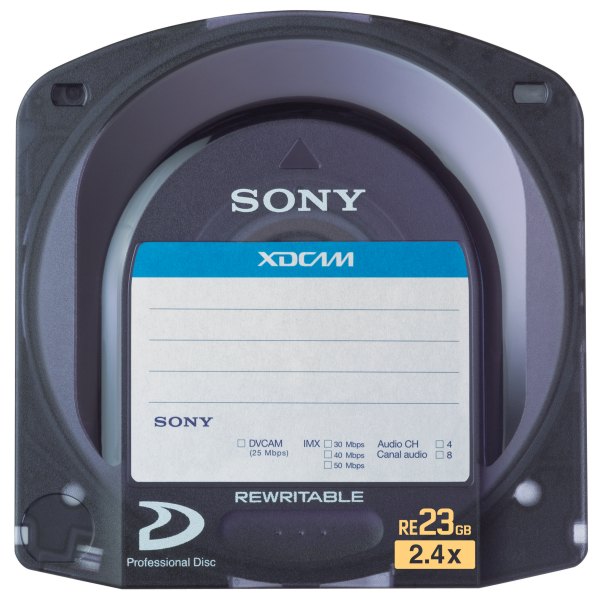 (Sony XDCAM)
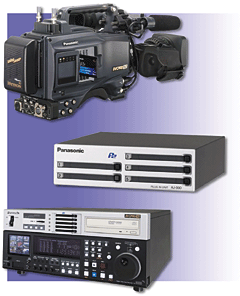 Memory Card Drives
Panasonic
P2 
System
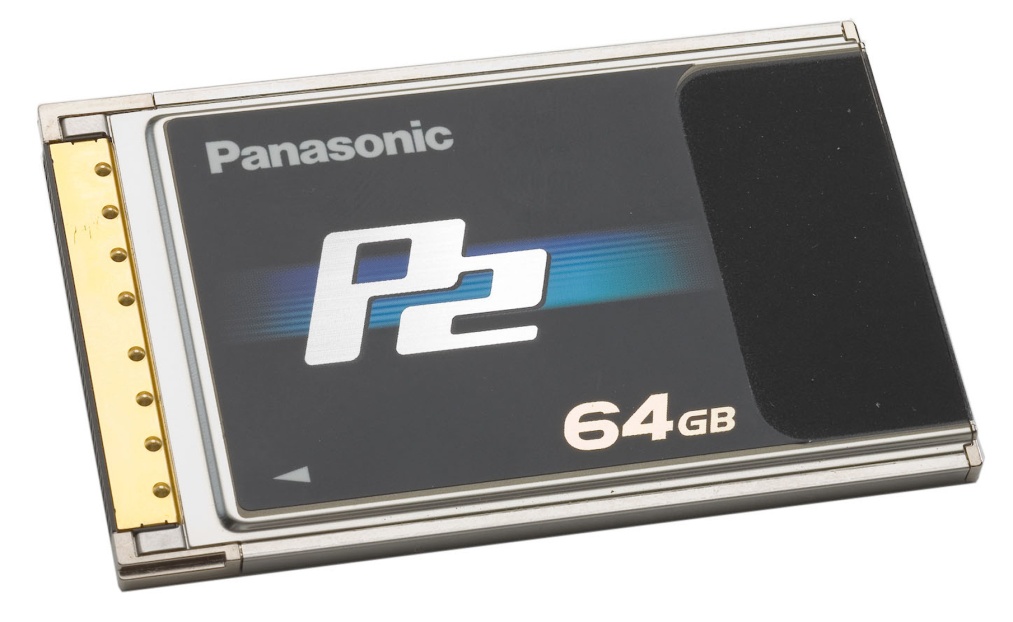 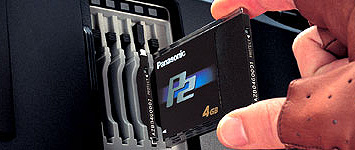 RED CAMERA SYSTEM
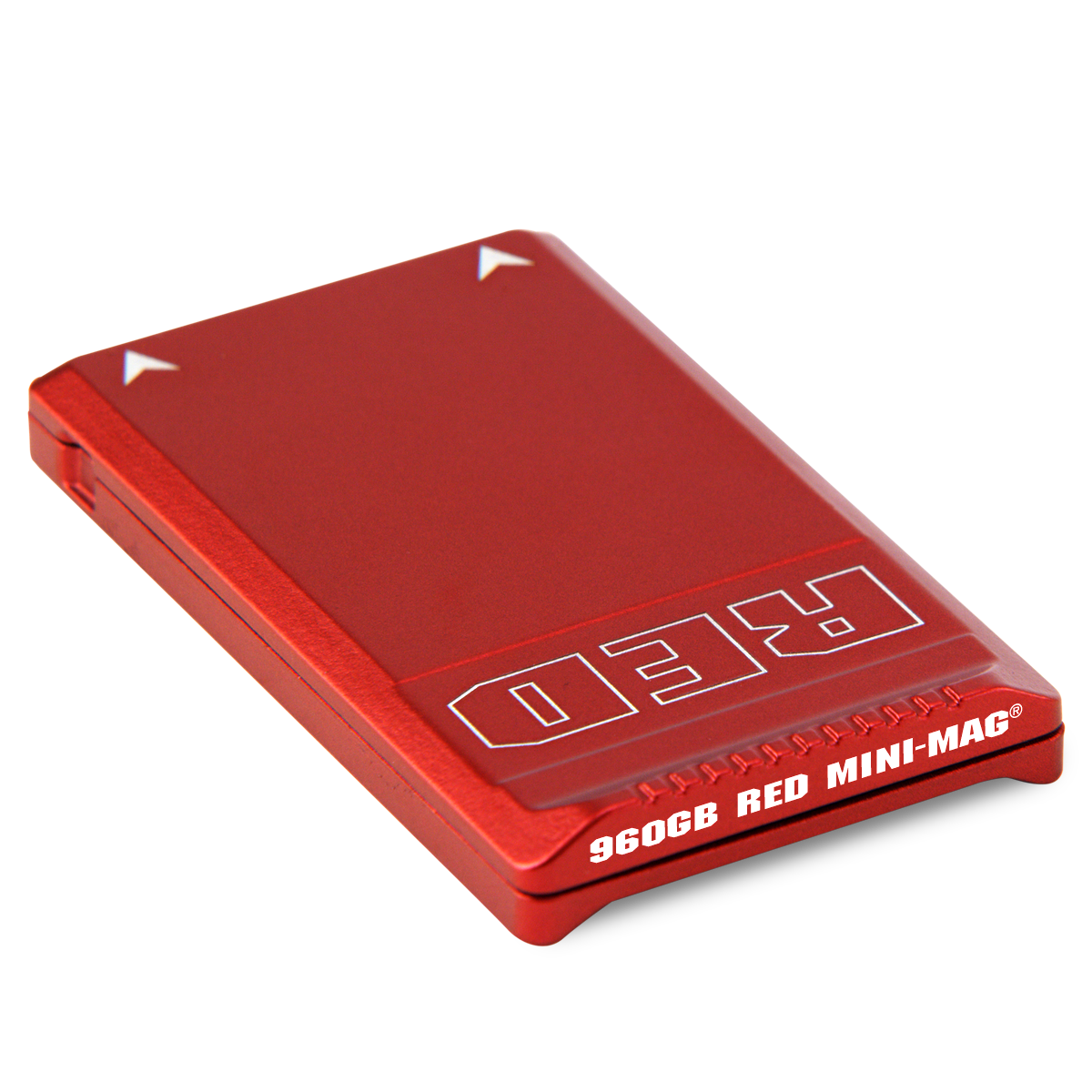 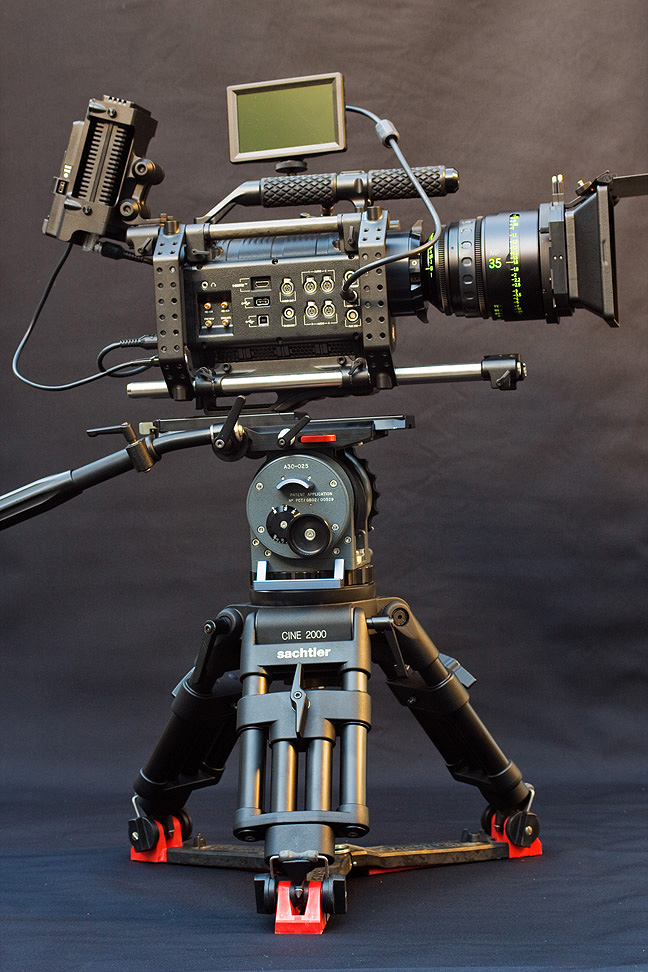 RED CAMERA SYSTEM
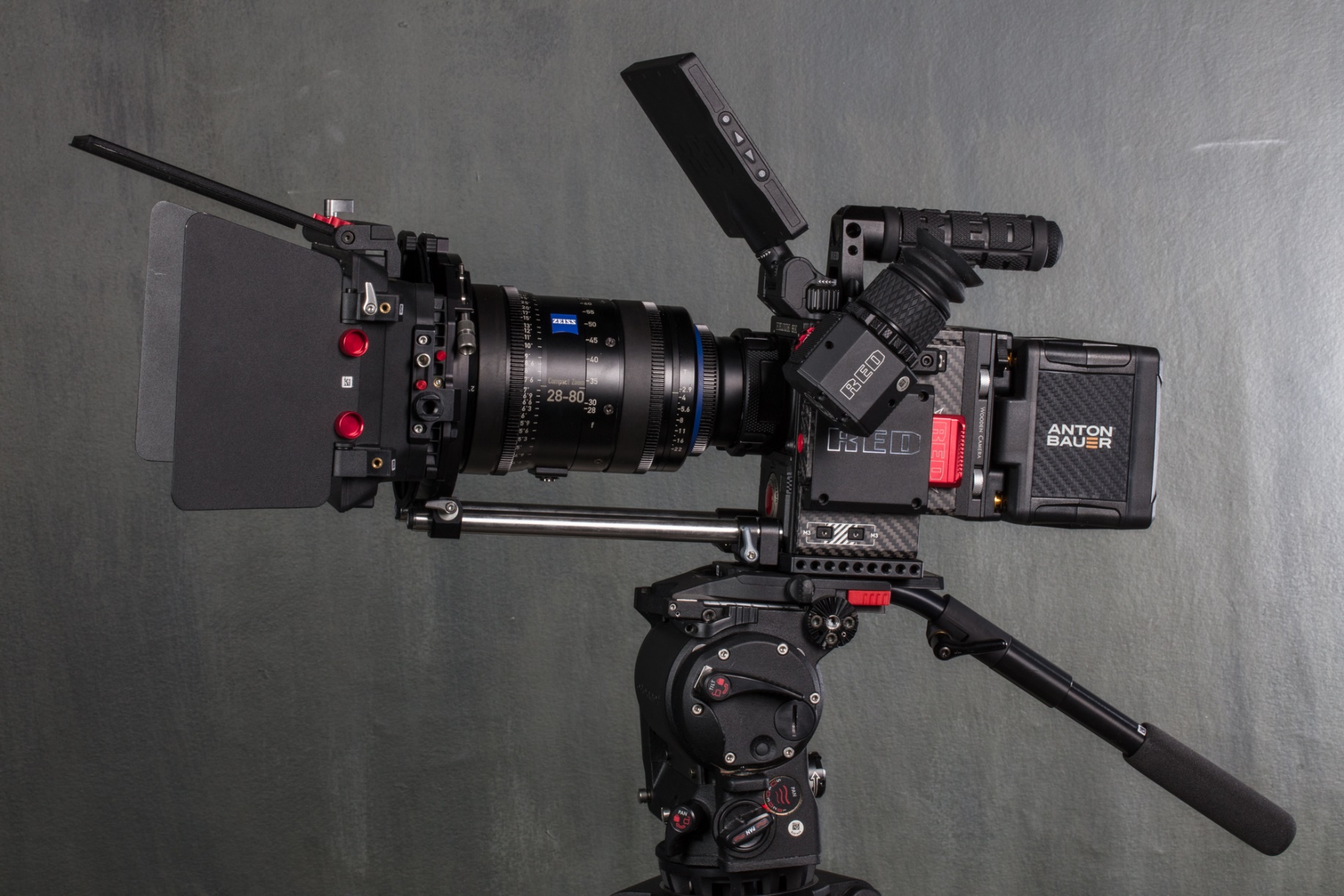 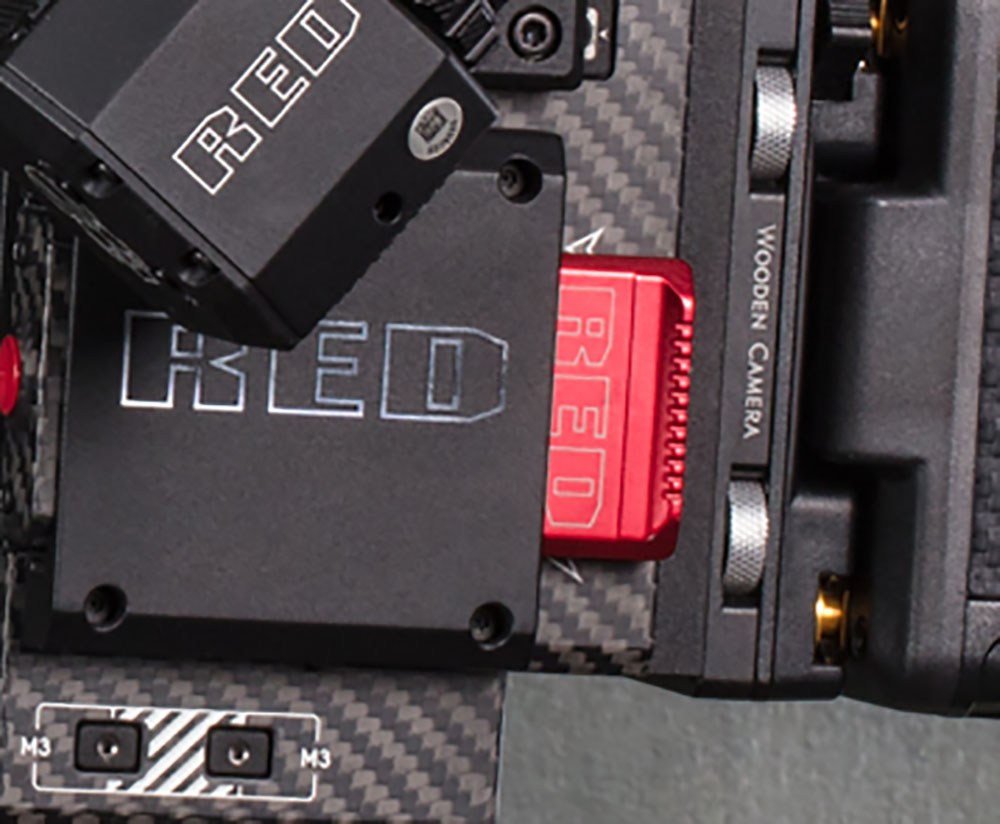 Sony XDCAM
(memory cards)
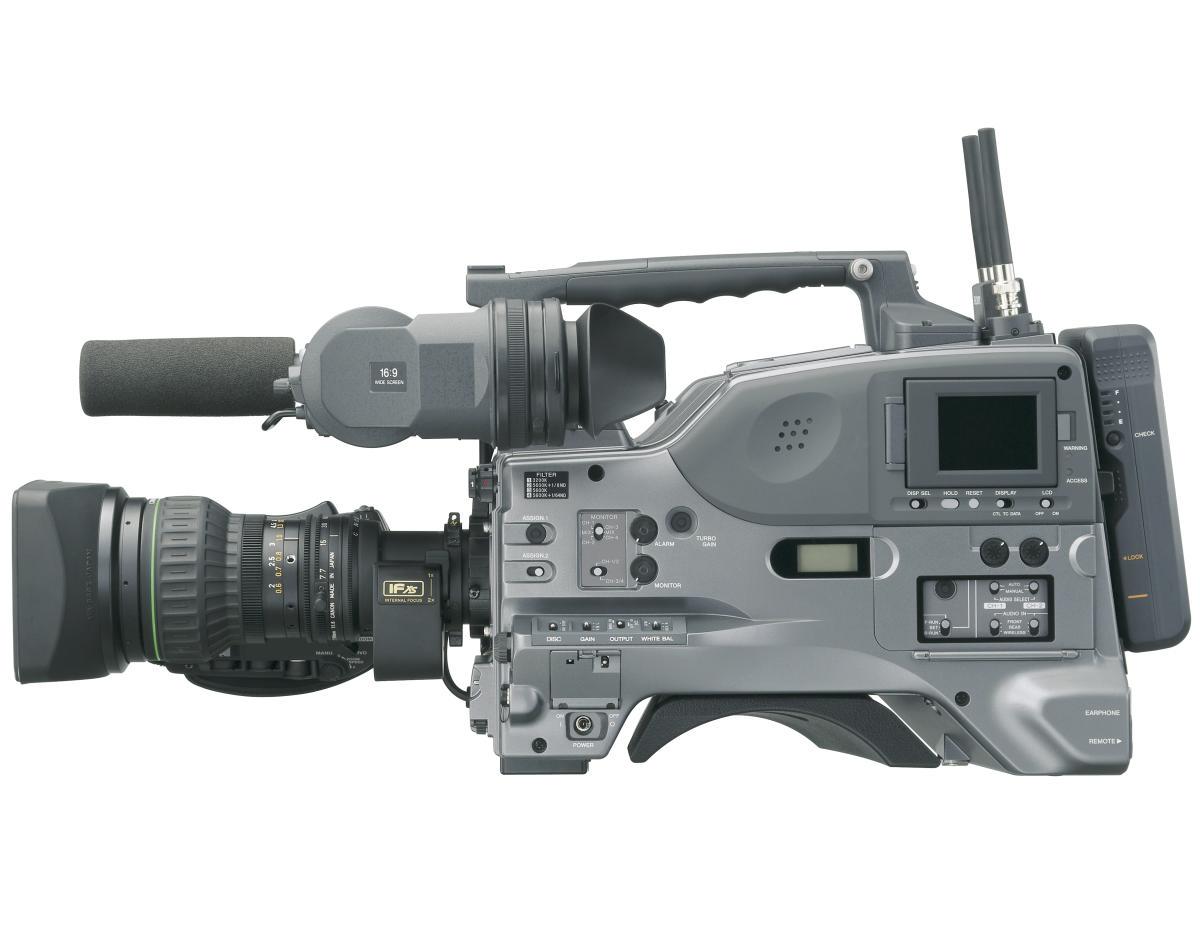 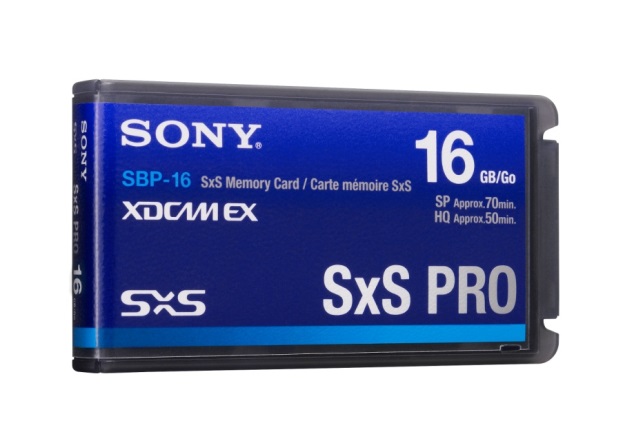 SD Cards
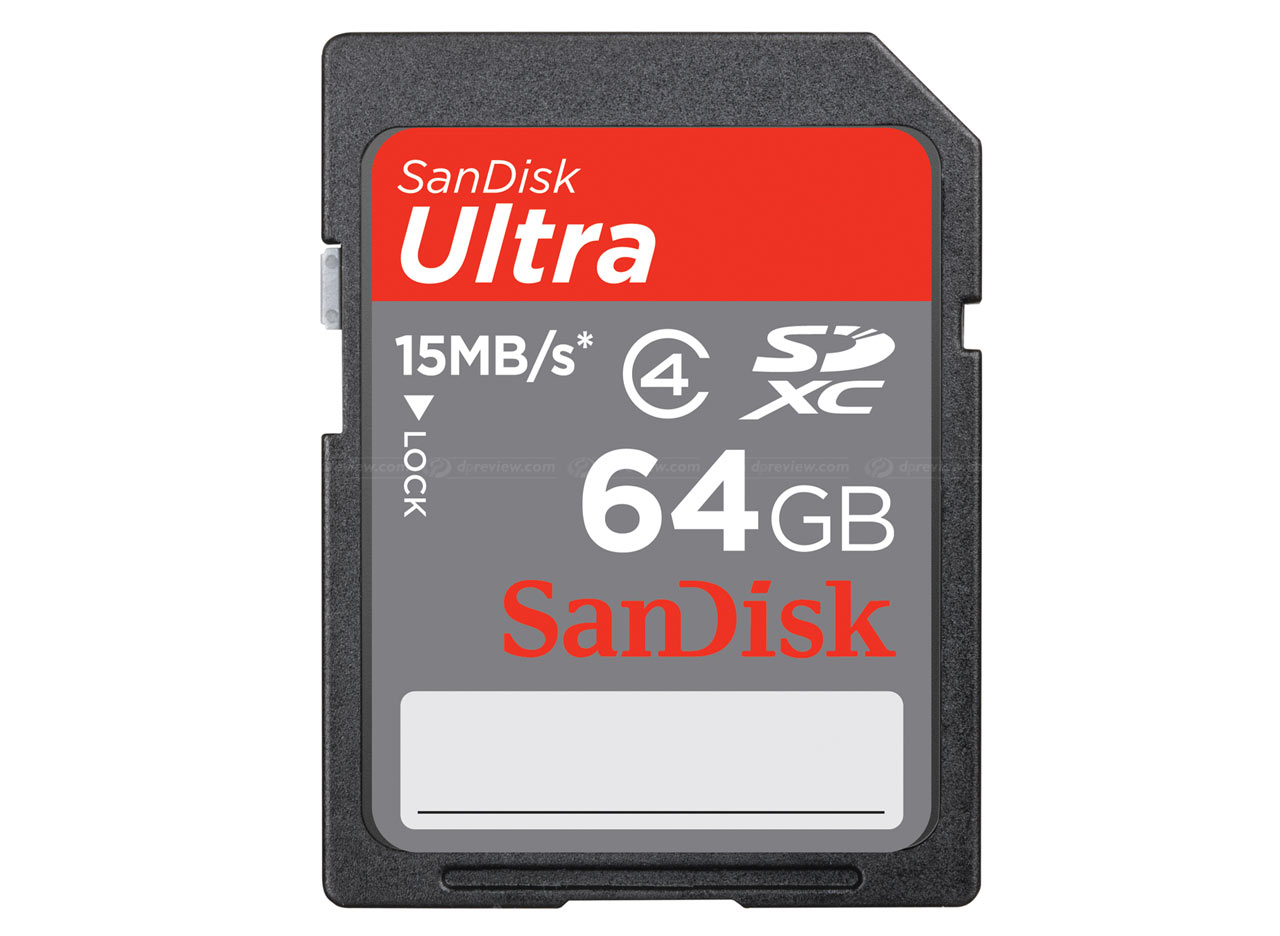 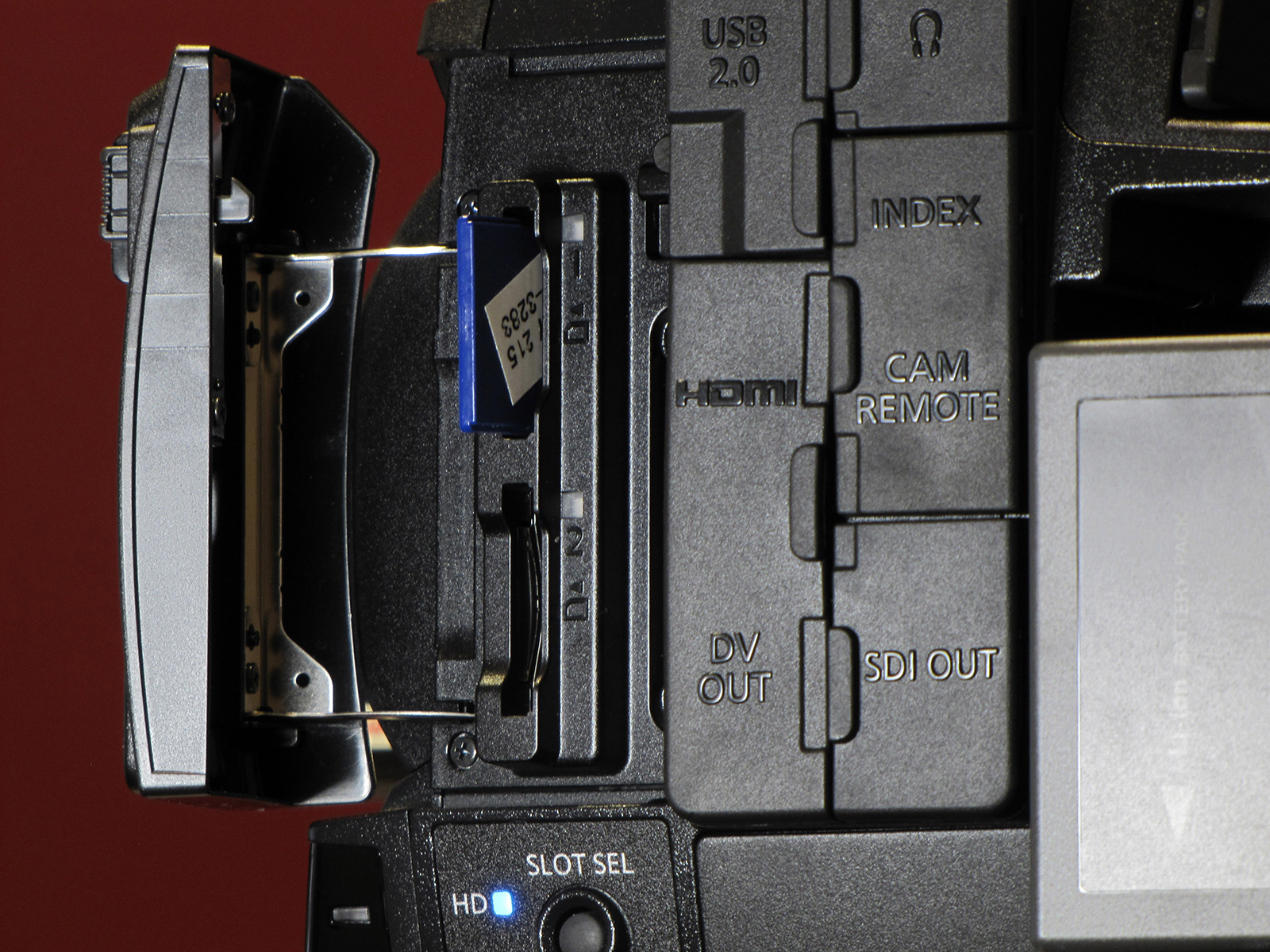 Videotape Cassettes
U-matic – ¾ inch (late 1970’s)
Consumer formats
½ inch (early 1980’s)
BETAMAX/VHS
8mm
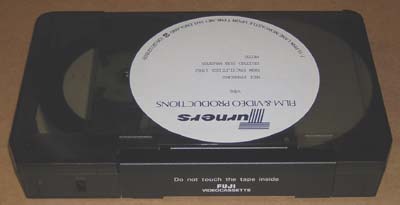 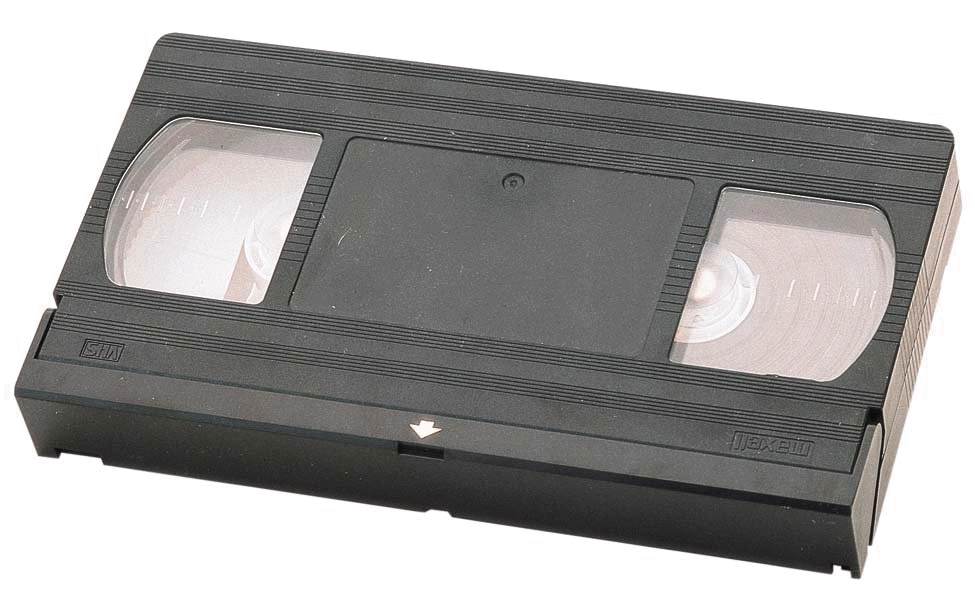 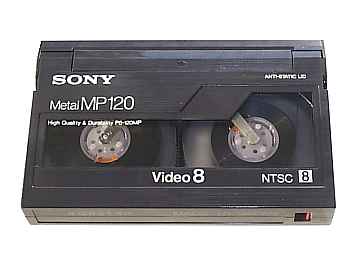 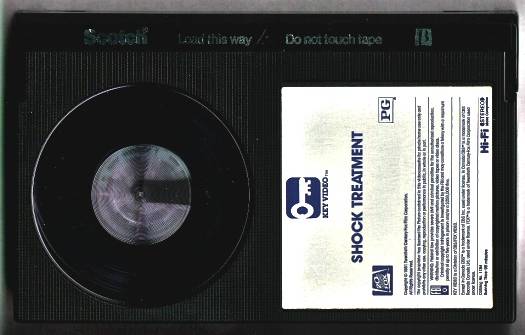 Digital Videotape
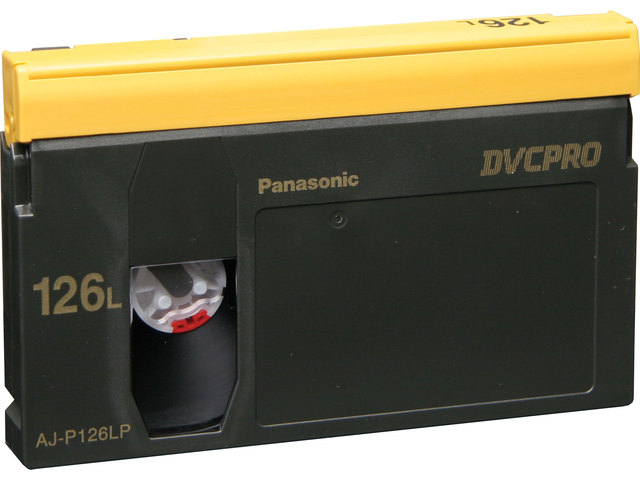 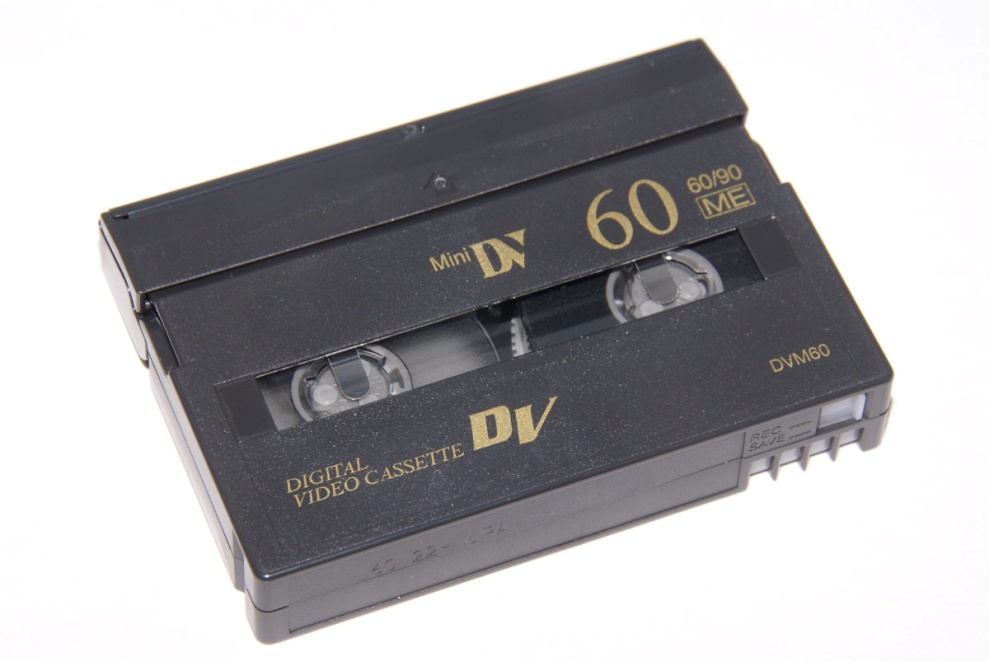 RED CAMERA SYSTEM
true cinematic orientation
 high resolution
 “affordable” cost (?)
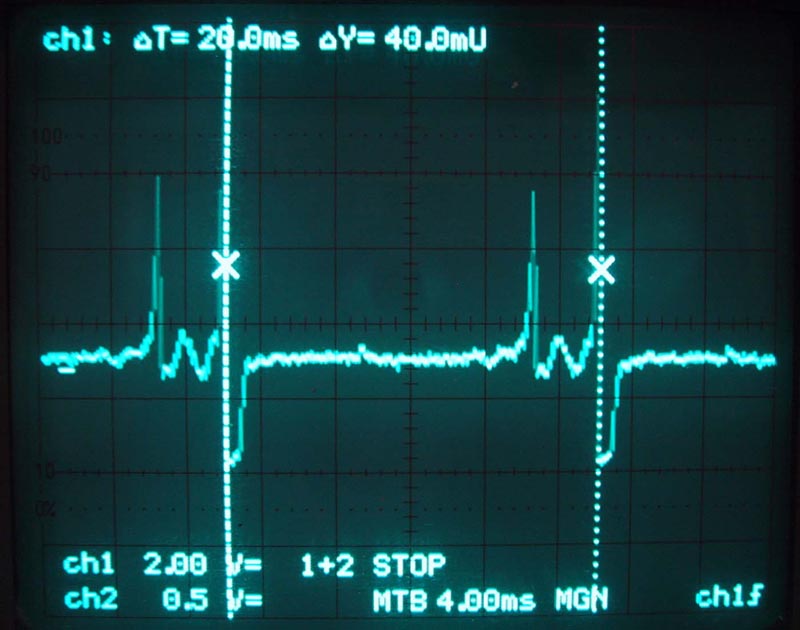 Kinescope
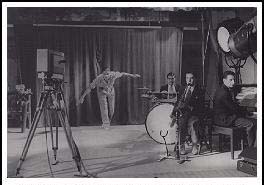 Time Code
0:00:00:01
0:00:00:02
0:00:00:03
0:00:00:04
0:00:00:05
0:00:00:06
0:00:00:07
0:00:00:08
0:00:00:09
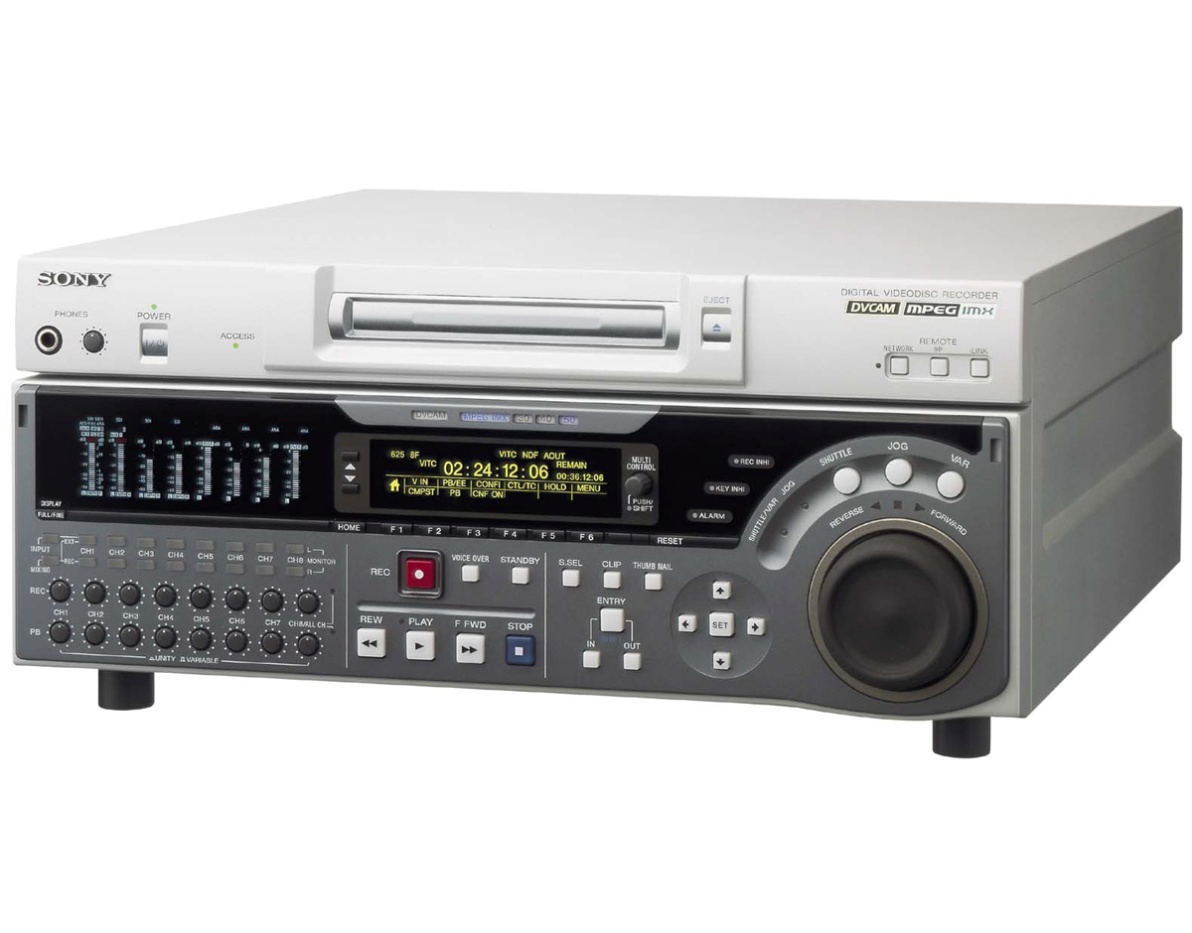 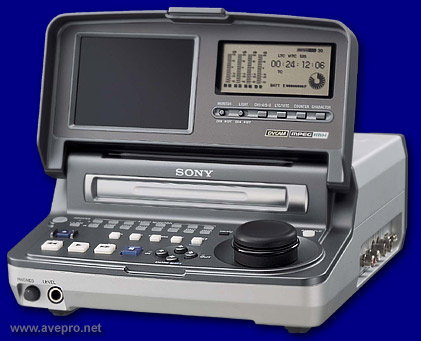 Transverse Scan
vertical frames
 only for quadruplex tape
 tape needs to be very wide
Helical Scan
diagonal frames
 all tape formats after quadruplex
 tapes could become narrower
 AKA slant-track
Compact Videotape
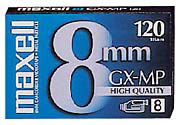 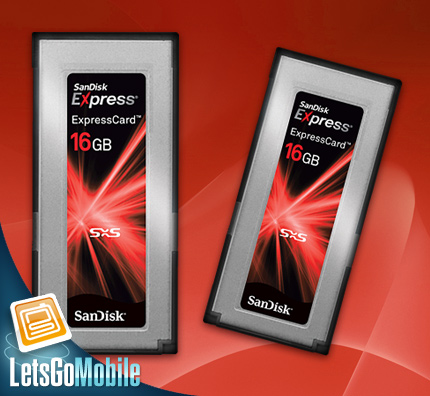 Memory
Cards/Sticks
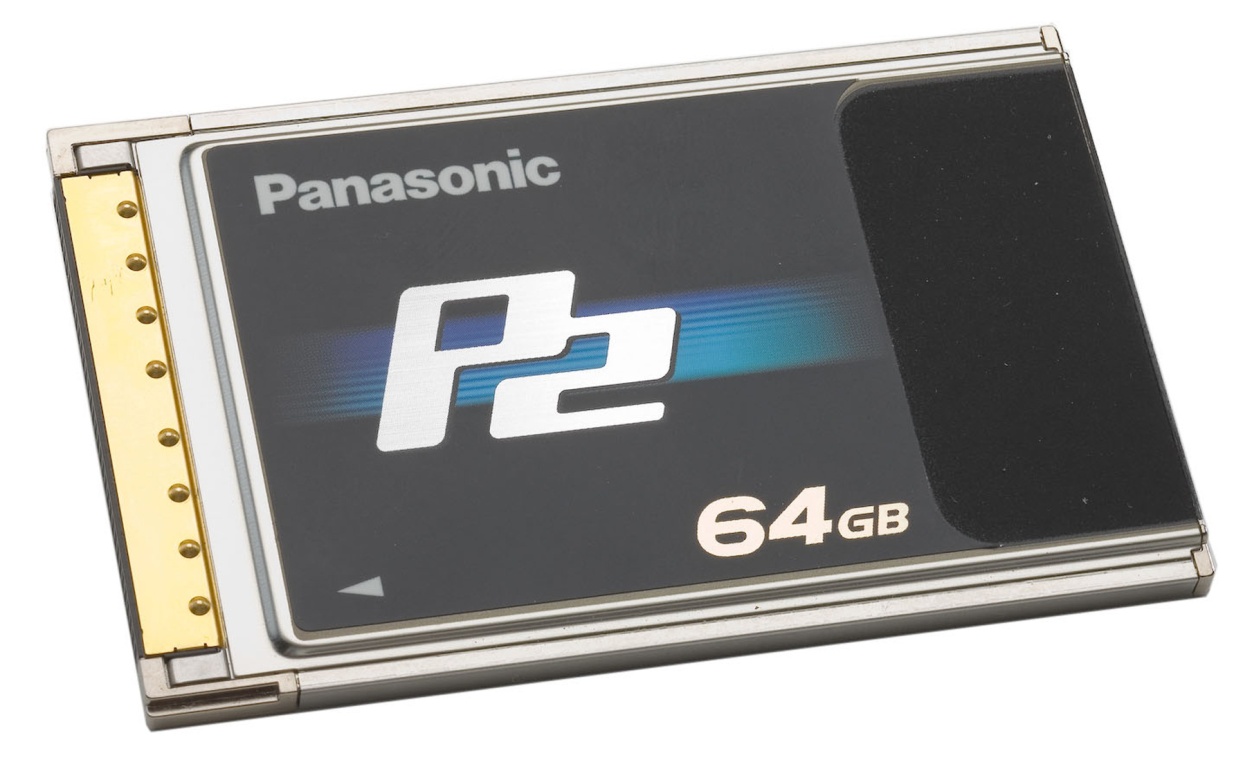 Videotape Size
bandwidth
scanning method
analog to digital
Videotape Size
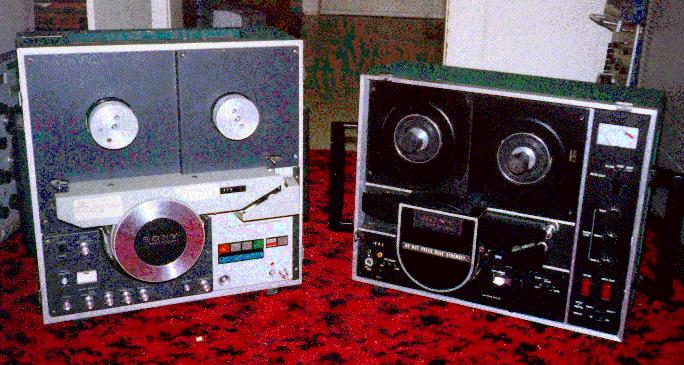 -1 inch-
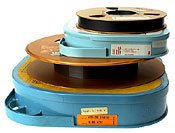 (1975)
Transverse Scanning
Helical Scanning
Helical Scanning
Consumer Recording
Formats
SD – DV (Digital Video)
HD – AVCHD
	(Advanced Video Codec High Definition)
	(Sony/Panasonic consumer/prosumer)
HDV – (High Definition Video)
(videotape)
Head Assembly
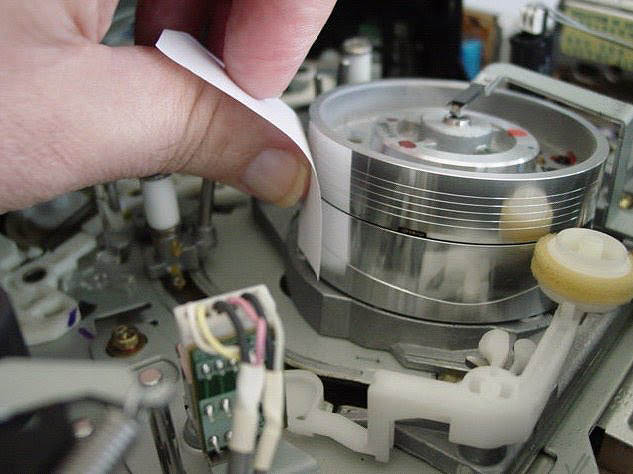 drum
video/audio heads